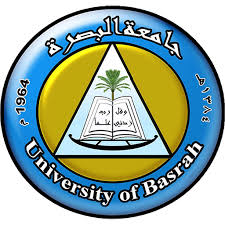 University Of BasrahCollege Of Administration And economic
مقرر مبادىء الحاسوب
COM 1
المحاظرة الأولى
م.م حيدر صلاح هاشم
2019-2020
المقدمة
شهدت السنوات الأخيرة تطوراً مذهلاً في سرعة الحاسوب وأدائه وانخفاض كلفته وكان التطور منعكساً بشكل مباشر على الإنترنت وشبكات الاتصال والأجهزة الإلكترونية بأشكالها المختلفة، ومن هنا يأتي هدف مقرر مبادئ الحاسوب الذي سنحاول من خلاله المساهمة في إثراء معلوماتك بالمفاهيم الأساسية والموضوعات الهامة في عالم الحاسوب والتكنولوجيا.
المقدمة
مخرجات التعلم
بعد الانتهاء من دراسة هذا المقرر، ستكون قادراً على أن:
تحدد المفاهيم الأساسية للحاسوب المعاصر، وتبين أشكاله المختلفة وتأثيره في مجالات الحياة المختلفة.
تتعرف على نظام الحاسوب بمكوناته المادية والبرمجية وتأثيرها على تصنيف أجهزة الحواسيب.
تبين أنواع نظم التشغيل المعاصرة.
تستخدم الحاسوب الشخصي مع نظام ويندوز (7) بتعامل واثق، وقدرة على استخدام تسهيلاته المتوفرة.
توضح أثر ثورة الإنترنت والشبكات على حياتنا المعاصرة.
تبين التوجهات الحديثة في عالم الإنترنت.
تستخدم الحزم البرمجية الخاصة بمعالجة النصوص MsWord2007 ، وبالعروض التقديمية PowerPoint2007، وبرنامج الجداول Excel2007.
الوحدة الأولى - أساسيات نظام الحاسوب
تأثير الحاسوب على حياتنا أصبح واضحاً بسلبياته وإيجابياته. ومهما كان له من سلبيات فلا أحد ينكر الإضافات النوعية والإيجابية على كل مجالات الحياة التي يقوم بها الحاسوب بأشكاله المختلفة. وان ذلك يدلل على أهمية رفع مستوى الثقافة الحاسوبية لدى أفراد المجتمع بمختلف أماكن تواجدهم، وذلك لأن استخدام الحاسوب يمس جميع جوانب حياتهم الوظيفية والاجتماعية والعلمية والمهنية ....الخ. وهذه الوحدة تهدف بمجملها إلى التعرف على أساسيات نظام الحاسوب بشكل عام ووفق أهداف تفصيلية كما سنبين لاحقاً.
مفهوم الحاسوب وأنواعة
ان الانتشار الواسع والسريع لأجهزة الحواسيب في الوقت الراهن ربما يجعلنا غير قادرين أو بالأحرى غير معنيين بالتفكير في الوقت الذي كان فيه جهاز الحاسوب غالي الثمن ومن الصعوبة توفيره، حتى ان مفهوم الحاسوب تغير عبر مراحله المختلفة حتى أصبح في متناول الجميع تقريباً وبأشكاله المختلفة كالحاسوب الشخصي (PC)، والحاسوب المحمول Laptop)) , والأجهزة الذكية وغيرها من الأنواع التي سترد لاحقاً.
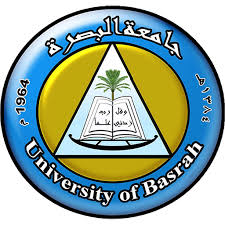 University Of BasrahCollege Of Administration And economic
مقرر مبادىء الحاسوب
COM 1
المحاظرة الثانية
م.م حيدر صلاح هاشم
2019-2020
تعريف الحاسوب
الحاسوب بمفهومه الشامل هو عبارة عن آلة الكترونية تحمل أشكالاً متعددة يمكن بواسطتها إدخال البيانات وتخزينها ومعالجتها لاستخراج المعلومات، ومن ثَمَّ استرجاعها مرة أخرى متى ما طلب ذلك. وبهذا فإن الجهاز النقال والحاسوب اللوحي والحاسوب الشخصي وغيرها تدخل ضمن هذا المفهوم، وسيتم التركيز على الحاسوب الشخصي في هذا المقرر.
ميزات الحاسوب
الكثير من الأعمال اليدوية تم الاستغناء عنها لصالح الحواسيب لعدة ميزات تمتلكها هذه الحواسيب وهي:
السرعة: في إجراء العمليات الحسابية و معالجة البيانات.
الدقة: حيث أن نسبة خطئها بسيطة جداً لدرجة إهمالها.
إمكانية التخزين: لكم هائل من المعلومات سواء على أقراص داخلية (تخزين داخلي) أو على أقراص خارجية (تخزين خارجي).
اقتصادية: من ناحيتين (التكلفة، الوقت).
الاتصالات الشبكية: توفر خدمات الاتصال الشبكي السريع مما يوفر الوقت والمجهود والتكلفة مثل: خدمة الشبكة العالمية (الويب، الإنترنت).
أنواع الحواسيب
يشمل مفهوم الحاسوب كل تطوراته من وسائل العد اليدوية مروراً بأجياله المتلاحقة والتي تطورت سريعاً وصولاً إلى ما نحن عليه اليوم من تطور متسارع وأشكال حديثة. لذلك يمكن تصنيف أنواع الحواسيب بطرق كثيرة و مختلفة، وسنستخدم هنا تصنيفاً شهيراً يحقق الأهداف من هذه الوحدة وهو كما يلي:
حسب حجمها:استطاعت التكنولوجيا الحديثة اختصار أحجام مكونات الحواسيب إلى حد كبير إلا انه وفي حالات كثيرة ما زال هناك علاقة بين حجم جهاز الحاسوب من جانب والدور الوظيفي لذلك الجهاز.
حسب عملها وتقنيتهالا شك ان التصنيف حسب المهام المطلوبة من اداة معينة والذي يكون اصلاً مبنياً على التركيبة التقنية لها هي طريقة ناجحة للفرز والتصنيف، وتستخدم في مختلف نواحي الحياة.
أنواع الحواسيب .....
أنواع الحواسيب ..... حسب الحجم
الحاسبات العملاقة (Super Computers)
تعتبر آلات سريعة جداً ولديها القدرة على تشغيل العشرات من البرامج في وقت واحد. ويمكنها تخزين بلايين الأحرف في الذاكرة و يستخدم لهذا الهدف أحدث تقنيات التكنولوجيا. كما يمكن ربطها بالمئات من أجهزة الوحدات الطرفية، تكلفة هذا النوع من الحواسيب باهظة قد تصل إلى ملايين الدولارات. وينحصر مجال استخدامها فقط في مجالات البحوث العلمية الحكومية و الجامعات و في المراكز الصناعية التطبيقية.
الحاسبات المتوسطة (Mini Computers)
تعتبر هذه الحواسيب أقل حجماً و قدرة تخزينية وسرعة تشغيل من التي قبلها، وهي مناسبة للاستعمال للأعمال التجارية الصغيرة والمتوسطة وفي عمليات التحكم الصناعي واتصالات المعلومات.
وتخدم عدد من المستخدمين لا يتجاوز ثمانية أفراد في نفس الوقت. أما فيما يتعلق بأسعار هذا النوع من الحواسيب فهي تعتبر مرتفعة نسبياً إلا أنها أقل تكلفة من الحاسبات الكبيرة.
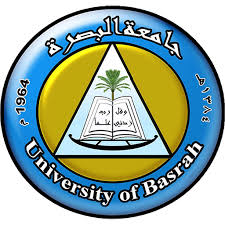 University Of BasrahCollege Of Administration And economic
مقرر مبادىء الحاسوب
COM 1
المحاظرة الثالثة
م.م حيدر صلاح هاشم
2019-2020
أنواع الحواسيب ..... حسب الحجم
الحاسبات الكبيرة (Main Frames)
ترتبط هذه الحواسيب غالباً مع طرفيات وتمتاز بسرعتها العالية جداً حيث انها تعمل على خدمة مئات المستخدمين في الوقت نفسه، وهذا يعني ايضاً انها تمتلك سعة تخزين عالية، ويمكن استخدامها في الشركات الكبيرة والجامعات.
الحاسبات الدقيقة (Micro Computers)
يعتبر الحاسب الشخصي (PC) المستخدم للأعمال الروتينية وغير المعقدة مثلاًً لهذا النوع من الحواسيب وهو من اصغر الأنواع حجما كما ان القدرة التخزينية له تكون عادة محدودة، إلا أنه ونظرا للتطور الذي حصل على وحدات التخزين ومنها الاقراص الصلبة فقد أصبح من الممكن رفع السعة التخزينية للحاسوب الشخصي بشكل كبير جداً. أما من حيث التكلفة فيعتبر أرخص الحاسبات وأصبح تقريباً في متناول جميع طبقات المجتمع.
أنواع الحواسيب ..... حسب الحجم
حاسب التحكم
يستخدم هذا النوع في عمليات التحكم و المراقبة للأجهزة المختلفة مثل الأجهزة الصناعية و الطبية ووسائل النقل كالطائرات و السيارات لإصدار إشارات التنبيه في حال وجود خلل أو عطل في مجال كما يستخدم في وسائل الاتصالات مثل المقاسم و السنترالات لتولي عمليات تحويل المكالمات الهاتفية و الاستجابة لطلبات مستخدم الهاتف.
محطة العمل (WorkStation)
تشبه محطة العمل الحاسب الشخصي من حيث أن مستخدمه واحد، و لكنه أقوى من حيث المعالجة للبيانات و التخزين و إمكانية عرض الرسوم أو الألوان بدقة عالية على شاشة عرض الجهاز، ولهذا يستخدم هذا النوع من قبل المهندسين والعلماء وفي المختبرات والمصانع، أي المجالات التي تتطلب معالجة عالية جداً.
أنواع الحواسيب ..... حسب عملها وتقنيتها
الحواسيب القياسية (Analogue Computer)
هذا النوع يستخدم بيانات قياسية و هي البيانات التي تأخذ قيماً عديدة مثل (شدة الصوت، درجة الحرارة). ويستفاد منها بشكل واسع في حساب الخصائص الفيزيائية مثل (الأوزان، الضغوط، الحرارة) في المراكز العلمية والطبية ومراكز الأرصاد الجوية). وأصبح لها القدرة على اتخاذ القرار أو تسيير الأمور بالصورة التي تجدها مناسبة.
الحواسيب القياسية (Analogue Computer)
هذا النوع يستخدم بيانات قياسية و هي البيانات التي تأخذ قيماً عديدة مثل (شدة الصوت، درجة الحرارة). ويستفاد منها بشكل واسع في حساب الخصائص الفيزيائية مثل (الأوزان، الضغوط، الحرارة) في المراكز العلمية والطبية ومراكز الأرصاد الجوية). وأصبح لها القدرة على اتخاذ القرار أو تسيير الأمور بالصورة التي تجدها مناسبة.
مكونات الحاسوب
ان نظام الحاسوب يعمل بشكل متكامل، وان أي نقص أو خلل في هذه المنظومة يسبب خللاً عأماً في عمل هذا النظام، وتنقسم مكونات نظام الحاسوب إلى جزئين متكاملين هما:
المكونات المادية: هي كل الأجزاء والقطع التي يمكن مشاهدتها ولمسها وتركيبها على جهاز الحاسوب (قرص صلب، ذاكرة، اللوحة الأم، الفأرة، الشاشة،.....الخ).
المكونات البرمجية: هي مجموعة من البرامج تمثل الجزء (الفكري) لجهاز الحاسوب وتهدف إلى إدارة نظام الحاسوب ومكوناته المادية وتعتبر الشق المكمل للمكونات المادية حيث تتيح لنا التواصل مع المكونات المادية.
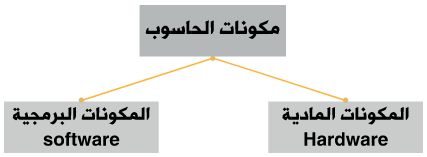 مكونات الحاسوب المادية
ان وحدة النظام وما تحتويه بداخلها وما يتصل بها تشكل المكونات الفعلية لجهاز الحاسوب حيث يمكن مشاهدتها ولمسها وان كل مكون يقوم بدور معين يتكامل مع باقي الأجزاء، وهذا يشكل الشطر الأول من نظام الحاسوب والذي يكتمل بالمكون البرمجي، وان التطور الذي لا يتوقف لأنظمة الحواسيب هو بالضرورة يمس المكونات المادية بشكل متوازٍ مع التطور في المجال البرمجي.
تقوم مكونات نظام الحاسوب المادية بمهماتها بشكل متكامل مع المكونات البرمجية. 
وتتمثل وظائف المكونات المادية في:
إدخال البيانات ليتم معالجتها (استقبال البيانات) عن طريق وحدات الإدخال.
معالجة البيانات المدخلة عن طريق وحدة النظام.
إخراج النتائج (نتائج المعالجة) عن طريق وحدات الإخراج.
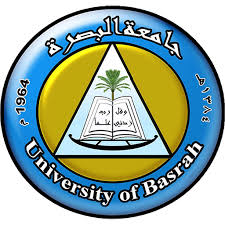 University Of BasrahCollege Of Administration And economic
مقرر مبادىء الحاسوب
COM 1
المحاظرة الرابعة
م.م حيدر صلاح هاشم
2019-2020
مكونات الحاسوب المادية ....
وحدات الإدخال
تقوم وحدات الإدخال بنقل البيانات والمعلومات من وسط خارجي إلى ذاكرة الحاسوب من اجل البدء بعملية المعالجة.
وحدة النظام
هو عبارة عن صندوق ذو أبعاد قياسية متفق عليها حتى تتلاءم مع أجزاء الحاسوب المراد تثبيتها أو تركيبها داخله، وظيفته هي احتواء أهم الأجزاء الكهربائية والإلكترونية التي يتكون منها الحاسوب.
وحدات الإخراج
بعكس وحدات الإدخال تقوم وحدات الإخراج بنقل البيانات المعالجة من ذاكرة الحاسوب إلى وسط خارجي.
مكونات الحاسوب المادية ....
وحدات الأدخال
تقوم وحدات الإدخال بنقل البيانات والمعلومات من وسط خارجي إلى ذاكرة الحاسوب من اجل البدء بعملية المعالجة، وفيما يلي أمثلة على ذلك:
 الفأرة Mouse
 كرة المسار Track ball
 الماسح الضوئي Scanner
 الميكروفون Microphone
 قارئ البطاقات Bar code Reader
 عصا الألعاب Joy Stick
 لوحة اللمس Touch Pad
 القلم الضوئي Light Pen
 لوحة المفاتيح Keyboard
وحدات الأدخال ....
الفأرة Mouse
أداة توفر سهولة التحكم بالحاسوب وذلك من خلال تحريكها بالاتجاه المطلوب على شاشة الحاسوب والنقر على الأيقونات والأوامر، وذلك من خلال ما يعرف بواجهة المستخدم الرسوميةGUI ولها استخدامات عديدة:
النقر.
النقر المزدوج.
السحب والالقاء.
النسخ.
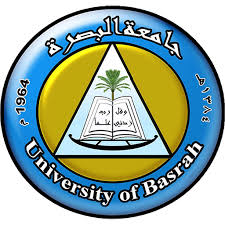 University Of BasrahCollege Of Administration And economic
مقرر مبادىء الحاسوب
COM 1
المحاظرة الخامسة
م.م حيدر صلاح هاشم
2019-2020
وحدات الأدخال ....
كرة المسار Track ball
تعد كرة المسار بديلاً للفارة، حيث يتم استخدامها من قبل المصممين، لأنها توفر سهولة التحكم بالرسومات على شاشة الحاسوب.
الماسح الضوئي Scanner
جهاز يقوم بتحويل (مسح) مادة مطبوعة (وثيقة أو صورة) إلى ملف الكتروني يتم حفظه إلى جهاز الحاسوب. ويستطيع المستخدم معالجة هذه الملفات أو الصور لاحقاً من خلال تطبيقات مناسبة، كما يمكنه تحرير وثيقة نصية بعد إدخالها إلى الحاسوب عن طريق الماسح الضوئي، وفي هذه الحالة يجب توافر برنامج التعرف الضوئي إلى الحروف OCR لتحويلها إلى ملفات قابلة للتحرير.
الميكروفون Microphone
جهاز يسمح للمستخدمين بإدخال الاصوات إلى جهاز الحاسوب، ويستطيع بعد ذلك المستخدم معالجتها باستخدام برامج معينة.
وحدات الأدخال ....
قارئ البطاقات Bar code Reader
عبارة عن ماسح ضوئي أو قارئ ضوئي يسلط شعاع من الليزر على البطاقة ثم يرتد مرة أخرى من الأعمدة البيضاء فقط حيث أن الأعمدة السوداء تمتص الضوء ولا تعكس الشعاع مرة أخرى. يقوم كاشف الضوء الموجود في القارئ بتحليل الأشعة المنعكسة وثم يقوم بإرسال هذه البيانات إلى حاسوب يعمل على مطابقة هذه الشفرة مع الشفرات المخزنة لديه فيستخلص كافة المعلومات المرتبطة بهذه الشفرة مثل السعر والكمية والمنتج الخ..
عصا الألعاب Joy Stick
عصا التحكم هي جهاز التحكم الأساسي في قمرة الكثير من الطائرات المدنية والحربية. يستخدم في أجهزة العاب الفيديو أو العاب الحاسبة لتحريك الشخصية أو بطل اللعبة أو قيادة مركبة أو سيارة، حسب ما تتكون منه اللعبة الإلكترونية وتقتضيه من حركة وتحكم للوصول إلى مراحل جديدة.
وحدات الأدخال ....
لوحة اللمس Touch Pad
لوحة تستجيب للضغط الناتج من تحريك الأصابع عليها. وتعد 
القلم الضوئي Light Pen
يعمل عمل الفارة لكنه اسهل من حيث الاستخدام، فهو يسمح للمستخدم بإدخال الأوامر والنصوص والرسم عن طريق شاشة خاصة.
لوحة المفاتيح Keyboard
يستطيع المستخدم من خلالها إدخال الأوامر والنصوص إلى جهاز الحاسوب.
وحدات الإخراج
بعكس وحدات الإدخال تقوم وحدات الإخراج بنقل البيانات المعالجة من ذاكرة الحاسوب إلى وسط خارجي ومن أمثلة ذلك ما يلي:
 الشاشة Monitor
 السماعات Speakers
 الراسمات Plotters
 الطابعات Printers Scanner
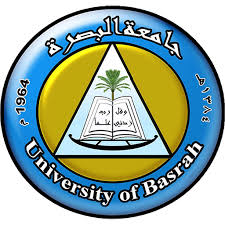 University Of BasrahCollege Of Administration And economic
مقرر مبادىء الحاسوب
COM 1
المحاظرة السادسة
م.م حيدر صلاح هاشم
2019-2020
وحدات الإخراج ....
الشاشة Monitor
تعد الشاشات من أهم وحدات الإخراج، فهي تستخدم لإظهار المعلومات والنتائج بشكل مرئي لذا تسمى وحدة العرض المرئي Visual Display Unit (VDU)
ويوجد نوعان منها :
شاشة انبوب اشعة الكاثود Cathode Ray Tube (CRT).
شاشة السائل البلوري أو شاشات العرض المسطح Liquid Crystal Display (LCD).
ومن أهم العوامل التي تؤثر على جودة الشاشة هي دقة ووضوح الشاشة Resolution الممثلة بعدد النقاط المكونة للصورة Pixels.
وحدات الإخراج ....
السماعات Speakers
تعد السماعات إحدى ادوات الإخراج المسؤولة عن إخراج المعلومات ذات الطبيعة السمعية وتستخدم عادة مع الوسائط المتعددة Multi Media Programs وتتوافر بأشكال وقدرات مختلفة فبعضها مزود بمكبر أو مضخم صوت وبعضها موجود على شكل سماعات للرأس Headphones .
الراسمات Plotters
هي طابعات كبيرة تستخدم لطباعة الصور والمخططات الضخمة بدقة عالية وتمتاز هذه الطابعات بقدرتها على تمييز درجات الالوان عند الطباعة.
الطابعات Printers Scanner
تقوم الطابعات بتحويل الملف الالكتروني الموجود على جهاز الحاسوب إلى وثيقة مطبوعة. ويوجد عدة أنواع من الطابعات تختلف من حيث الدقة والسرعة ودرجة وضوح الطابعة كما هو مبين وهي:
الطابعات النقطية Dot Matrix Printers.
طابعات نفث الحبر Ink Jet Printers.
طابعات الليزر Laser Printers.
وحدات إدخال وإخراج معاً
تقوم هذه الأجهزة بعمل وحدات الإدخال والإخراج بنفس الوقت، ومن أمثلة ذلك ما يلي:
شاشة اللمس Touch Screen: هي شاشة تتميز بانها تظهر المخرجات للمستخدم، ويتم استخدامها لإدخال البيانات عن طريق اللمس.
المودم Modem: جهاز يستخدم لربط الحاسوب بخط الهاتف للاتصال بالإنترنت، ويعد الوسيط بين جهاز الحاسوب الذي يعمل بالنظام الرقمي Digital وخط الهاتف الذي يعمل بالنظام التناظري Analogue، و يوجد منه مودم داخلي ومودم خارجي يمكن ربطه مع جهاز الحاسوب عن طريق منفذ الحاسوب. وتقاس سرعة المودم اي سرعة نقل البيانات بالبت /ثانية .Bits Per Seconds (BPS)
المكونات الداخلية
وحدة النظام System Unit
هو عبارة عن صندوق ذو أبعاد قياسية متفق عليها حتى تتلاءم مع أجزاء الحاسوب المراد تثبيتها أو تركيبها داخله، وظيفته هي احتواء أهم الأجزاء الكهربائية والإلكترونية التي يتكون منها الحاسوب.
 المكونات الداخلية للحاسوب
ونقصد هنا قطع ومكونات يتم تركيبها في داخل وحدة النظام، وفي مكان محدد صمم خصيصا لها ومن أهمها:

اللوحة الأم Motherboard
وحدة المعالجة المركزية Central Processing Unit
مزود الطاقة Power Supply
ذاكرة الوصول العشوائي Random Access Memory
اللوحة الأم Motherboard
هي أكبر المكونات الداخلية للحواسيب، تجمع ويتصل بها كافة المكونات الداخلية الأخرى تحتوي على الناقلات (Buses)وهي المسؤولة عن الاتصال وتبادل البيانات والمعلومات بين كافة مكونات الحاسوب. تحتوي كذلك على المنافذ (Port) والتي من خلالها تتصل الأجزاء الخارجية للحاسوب بالمكونات الداخلية مثل لوحة المفاتيح والطابعة وشاشة العرض وغيرها.
وحدة المعالجة المركزية Central Processing Unit
هي بمثابة العقل للحاسوب تقوم بتنفيذ التعليمات ومعالجة البيانات والقيام بالعمليات المنطقية والحسابية وتقوم كذلك بالتحكم بعمليات الإدخال والإخراج للحاسوب وكافة العمليات الأخرى. وتقاس سرعة المعالج بعدد التعليمات التي ينفذها المعالج في كل ثانية (GHz) وتتكون وحدة المعالجة المركزية من جزئين رئيسيين:
وحدة الحساب والمنطق(ALU): وتقوم بتنفيذ كافة العمليات الحسابية والمنطقية وتخزين النتائج بشكل مؤقت.
وحدة التحكم (CU): وتقوم بالتحكم بكافة عمليات الحاسوب وتسلسل تنفيذها والتنسيق فيما بينها.
تحتوي وحدة المعالجة المركزية (CPU)على المسجلات (Registers) وهي مسؤولة عن تخزين البيانات والعمليات الحسابية والمنطقية الواردة من ذاكرة الوصول العشوائي (RAM) بشكل مؤقت حتى تقوم وحدة الحساب والمنطق (ALU) بإجراء العمليات المطلوبة ومن ثم إرسال النتائج إلى ذاكرة الوصول العشوائي مرة أخرى.
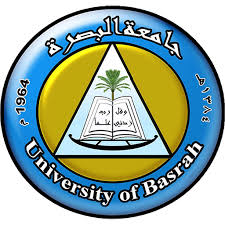 University Of BasrahCollege Of Administration And economic
مقرر مبادىء الحاسوب
COM 1
المحاظرة السابعة
م.م حيدر صلاح هاشم
2019-2020
مزود الطاقة Power Supply
هي الوحدة المسؤولة عن تزويد الأجزاء الداخلية للحاسوب بالطاقة، وتحتوي على مروحة لتبريد المكونات الداخلية للحاسوب من خلال طرد الهواء الساخن إلى الخارج.
ذاكرة الوصول العشوائي Random Access Memory
هي مسؤولة عن تخزين المدخلات والتعليمات والتطبيقات بشكل مؤقت قبل إرسالها إلى وحدة المعالجة المركزية والتي تقوم بمعالجتها ومن ثم إعادة إرسالها مرة أخرى إلى الذاكرة، حيث تقوم الذاكرة بإرسال البيانات المعالجة إلى أدوات الإخراج بالحاسوب. وتعتمد سرعة وكفاءة الذاكرة الرئيسية على سرعة الوصول للبيانات وعلى حجم الذاكرة. ومن الجدير ذكره بأن الذاكرة الرئيسية تقوم بتخزين البينات والمعلومات بشكل مؤقت ولا يمكن استرجاعها بعد إعادة تشغيل الحاسوب مرة أخرى.
حجم الذاكرة
ان اصغر وحدة لقياس حجم الذاكرة هو البت Bit))، ويقاس حجم الذاكرة عادة بالكيلوبايت KB))، والميجابايت MB))، والجيجابايت(GB)
وفيما يلي توضيح التحويلات بين وحدات قياس حجم الذاكرة:
1 بايت B يساوي 8 بت.
1 كيلوبايت KB يساوي 1024 بايت.
1 ميجابايت MB يساوي 1024 كيلوبايت.
1 جيجابايت GB يساوي 1024 ميجابايت.
وحدات التخزين
تعد وحدات التخزين Storage Unites من الأجهزة التي تستخدم لحفظ المعلومات والبيانات والبرامج وأنظمة التشغيل كل حسب الهدف الذي صمم لأجله. وتقسم إلى نوعين هما كالآتي:
وحدات تخزين داخلية: مثل الأقراص الصلبة (Hard Disks).
وحدات تخزين خارجية، ومن أمثلة ذلك:
القرص المضغوط CD/DVD
بطاقات الذاكرة Memory cards
الذاكرة الضوئية Flash memory
الأقراص الصلبة الخارجية
مكونات الحاسوب البرمجية
إن جهاز الحاسوب ذاته آلة صماء، فالعتاد وحده لا يشكل جهاز الحاسوب، والبرمجيات هي التي تجعل الحياة تدب في أوصاله، فنستطيع التواصل معه وتلقينه الأوامر ليقوم بمهامه المطلوبة منه. وما زالت البرمجيات بشكل عام تتطور يوما بعد يوم ويبنى منها الجديد والغريب، لتصبح مستخدمة في جل مجالات الحياة.
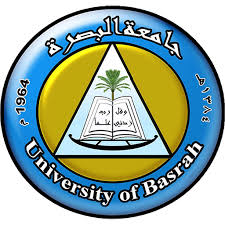 University Of BasrahCollege Of Administration And economic
مقرر مبادىء الحاسوب
COM 1
المحاظرة الثامنة
م.م حيدر صلاح هاشم
2019-2020
مكونات الحاسوب البرمجية ....
البرامج أو البرمجيات: عبارة عن مجموعة من الأوامر والتعليمات مرتبة بتسلسل معين ويقوم الجهاز بتنفيذها لتحقيق غرض معين.
أنواع برمجيات الحاسوب:
أنظمة التشغيل: مثل نظام التشغيل ويندوز (Windows) او لينكس (Linux).
لغات البرمجة: وهي عبارة عن مجموعة من التعليمات والأوامر والقواعد التي يمكن من خلالها تصميم وكتابة برمجيات وتطبيقات الحاسوب المختلفة.
البرامج المساعدة Utility Programs: هي برمجيات مرافقة ومساندة لنظم التشغيل لإنجاز بعض المهام مثل تفحص الأقراص وإصلاح أخطائها وتقسيمها وتجزئتها.
تطبيقات سطح المكتب: وهي عبارة عن حزمة من الأوامر التي تؤدي وظيفة معينه وتعمل من خلال نظام التشغيل، مثل تطبيقات مايكروسوفت أوفيس Ms Office، ألعاب الفيديو، مضادات الفيروسات، متصفحات الإنترنت وغيرها.
تطبيقات الهواتف الذكية: وهي عبارة عن حزمة خاصة من الأوامر التي تؤدي وظيفة معينه وتعمل من خلال نظام التشغيل الخاص بالهاتف المحمول ويمكن الحصول عليها للأجهزة العاملة بنظام التشغيل أندرويد Android من سوق بليه Play Store و للأجهزة العاملة بنظام O.S من آب ستور App Store.  
تطبيقات الويب: وهي عبارة عن حزمة من الأوامر التي تؤدي وظيفة معينة وتعمل من خلال متصفحات الإنترنت ولا يحتاج المستخدم لإعدادها وتهيئتها مسبقاً على الحاسوب.
نظام التشغيل
نظام التشغيل هو عبارة عن مجموعة من البرامج التي تستخدم في تشغيل الحاسب وفي التعامل مع مكوناته وفي إدارة البرامج والتطبيقات.
 وظائف نظام التشغيل
لنظم التشغيل مهام ووظائف متعددة تتعلق بعمليات تشغيل الحاسب والتحكم في مكوناته وأجهزته المادية وملحقاته. ويمكننا أن نحدد أهم مهام نظام التشغيل في النقاط التالية:
التحكم في مسار البيانات.
تحميل البرامج إلى الذاكرة.
التحكم في وحدة الذاكرة الرئيسية.
التحكم في وحدات الإدخال و الإخراج.
اكتشاف الأعطال.
نظام التشغيل ....
كيفية عمل نظام التشغيل
كثيرا ما نتساءل كيف يعمل نظام التشغيل وما هي المبادئ التي يقوم عليها النظام، النقاط التالية توضح كيفية عمل نظام التشغيل:
قراءة وتنفيذ التعليمات والأوامر المخزنة في الذاكرة(ROM).
تحميل البرامج إلى الذاكرة.
فحص وحدات الحاسب للتأكد من سلامتها.
تحميل نظام التشغيل من الأقراص المرنة أو الضوئية.
استلام أوامر من مستخدم الجهاز.
تحميل البرامج التطبيقية وتنفيذ تعليماتها.
العودة إلى نظام التشغيل وانتظار أوامر المستخدم.
نظام التشغيل ....
أنواع أنظمة التشغيل
نظام تشغيل القرص (Dos): يتكون من مجموعة من البرامج و الأوامر و لكن لا يتيح للمستخدم تشغيل أكثر من برنامج في نفس الوقت و لا يتيح تنفيذ أكثر من أمر. يتعين أن تكون لديك خبرة في عالم الحاسوب لتعرف كيف تستخدمه، أي أنه لم يكن سهل الاستخدام، ويتم التعامل معه من خلال سطر الأوامر.
نظام تشغيل النوافذ (Windows): هو نظام تشغيل ذو واجهة رسومية GUI أي أنه يمكنك التعامل معه من خلال الفأرة والقوائم المنسدلة ويسمح بالتالي:
تشغيل عدة برامج.
إمكانية استخدام اللغة العربية وغيرها من اللغات كواجهة تطبيق.
أصبح هناك استخدامات للفأرة غير الاختيار والتنفيذ بل دخل إلى مجال تثبيت الاعدادات ونسخ وحذف الملفات.
تشغيل برامج الوسائط.
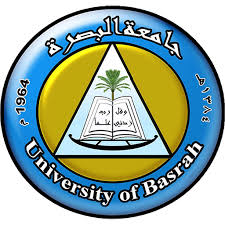 University Of BasrahCollege Of Administration And economic
مقرر مبادىء الحاسوب
COM 1
المحاظرة التاسعة
م.م حيدر صلاح هاشم
2019-2020
أنظمة العد التنازلي
قبل اختراع الكتابة كان القدماء يقومون بالعد على أصابع اليد فكانت اليد تمثل الأعداد وعند انتهاء الأصابع كانوا يحتاجون إلى شخص آخر ليقوم بالعد، فكان الأول يمثل الآحاد و الثاني يمثل العشرات وعند اختراع الكتابة اجتهد العلماء لاختراع منظومة أعداد بدلاً من الأصابع فكانت هذه الأعداد هي الأعداد الأساسية وهي (من 0 حتى 9) وبإضافة الواحد إلى الصفر يتكون العدد 10 وهذا ما اعتمد عليه العلماء فكانت كل الأعداد بعد 9 مزيج من عددين أو أكثر مثل 10 و 100 و 6735.
نظام العد الثنائي
نظام العد الثنائي: هو نظام عد أساسه الرقم 2، يستخدم لتمثيل قيم عددية باستخدام الرمزين 0 و 1. كما يمكن استخدام أي رمزين أو حالتين مثل "0" و"1" أو "صح" و"خطأ" أو "تشغيل" و"إطفاء"، وتنبع أهميته من أنه يشكل لغة الآلة التي يفهمها الحاسوب.
مميزات نظام العد الثنائي
سهولة التخزين والاسترجاع للمعلومات.
التنقل بين الوسائط بسهولة.
رموز نظام العد الثنائي
( 0 , 1)
التحويل من النظام الثنائي الى النظام العشري
إن الأساس المستعمل في النظام الثنائي هو الرقم 2 ويتكون هذا النظام من رقمين فقط هما 0 و1 ويسمى كل منهما رقماً ثنائياً Binary Digit . ولتمثيل كل من الرقمين 0 و1 فإنه لا يلزم إلا خانة واحدة، ولهذا السبب أصبح من الشائع أطلاق اسم بت Bit على الخانة التي يحتلها الرقم داخل العدد الثنائي.
لتحويل أي عدد ثنائي إلى مكافئه العشري فإنه يجب علينا استعمال قانون التمثيل الموضعي للأعداد. و ينطبق هذا القانون عندما يكون الرقم الثنائي صحيحاً أو كسراً مع مراعاة أن أساس نظام العد هنا هو 2 .
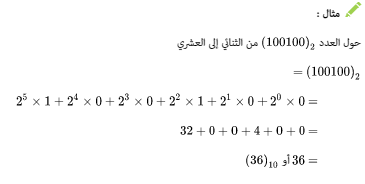 التحويل من النظام الثنائي الى النظام العشري ....
العمليات الحسابية في النظام الثنائي
0 + 0 = 0
1 + 0 = 1
0 + 1 = 1
1 + 1 = 0 والباقي 1
التحويل من النظام الثنائي الى النظام العشري ....
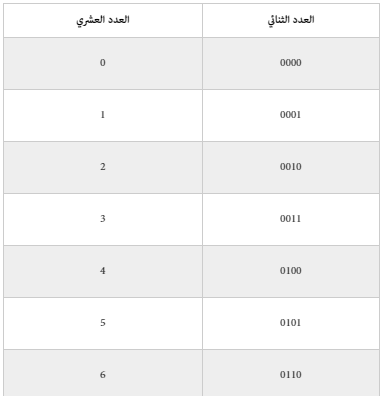 الأعداد من (0) إلى (15) بالنظام الثنائي
تدريب: حول العدد الثنائي 110011010
   إلى مكافئه العشري.
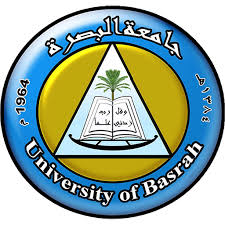 University Of BasrahCollege Of Administration And economic
مقرر مبادىء الحاسوب
COM 1
المحاظرة العاشرة
م.م حيدر صلاح هاشم
2019-2020
التحويل من النظام العشري الى النظام الثنائي
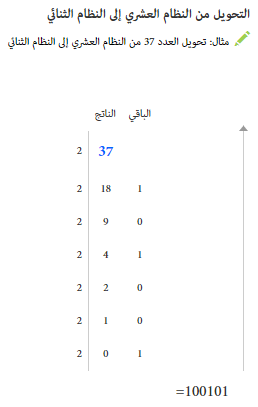 يمكن ايضا القيام بعملية تحويل الاعداد من النظام العشري إلى النظام الثنائي بتكرار القسمة على العدد 2 ثم كتابة تسلسل باقي القسمة الذي يجب ان يكون في كل مرة إما (1) أو (0) كما هو موضح
العمليات الحسابية على الأعداد الثنائية
يمكن إجراء العمليات الحسابية من جمع وطرح وضرب وقسمة كما هو الحال في النظام العشري مع مراعاة أن أساس النظام المستعمل هنا هو 2.
 عملية الجمع
 عملية الطرح
عملية الجمع
لو أخذنا عددين ثنائيين A ,B وكان كل منهما يتكون من خانة واحدة فقط Bit ، وبما أن كل خانة يمكن أن تكون أما 0 أو 1 فإنه يوجد للعددين معاً أربع احتمالات كالآتي:
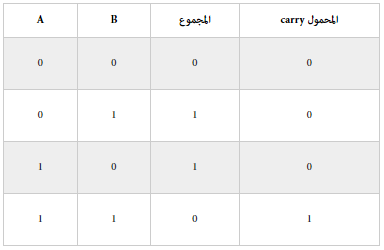 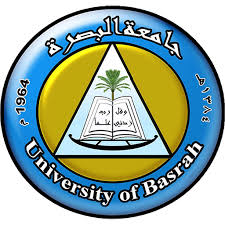 University Of BasrahCollege Of Administration And economic
مقرر مبادىء الحاسوب
COM 1
المحاظرة الحادية عشر
م.م حيدر صلاح هاشم
2019-2020
عملية الجمع ....
أما إذا كانت الأعداد الثنائية مكونة من أكثر من خانة واحدة فإن عملية الجمع تنفذ بنفس طريقة الجمع في النظام العشري مع مراعاة أن أساس النظام العد المستعمل هو 2.
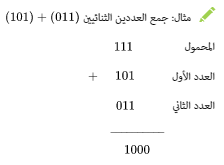 عملية الطرح
(إذا كان المطروح أقل من المطروح منه):
لو أخذنا عددين ثنائيين A ,B وكان كل منهما يتكون من خانة واحدة فقط فإنه توجد الاحتمالات التالية لعملية الطرح تكون كالآتي:
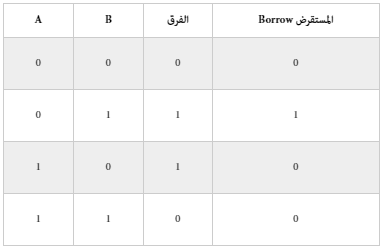 مثال|  اطرح العددين الثنائيين ( 110) – ( 010) مع أمثلة؟
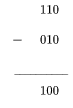